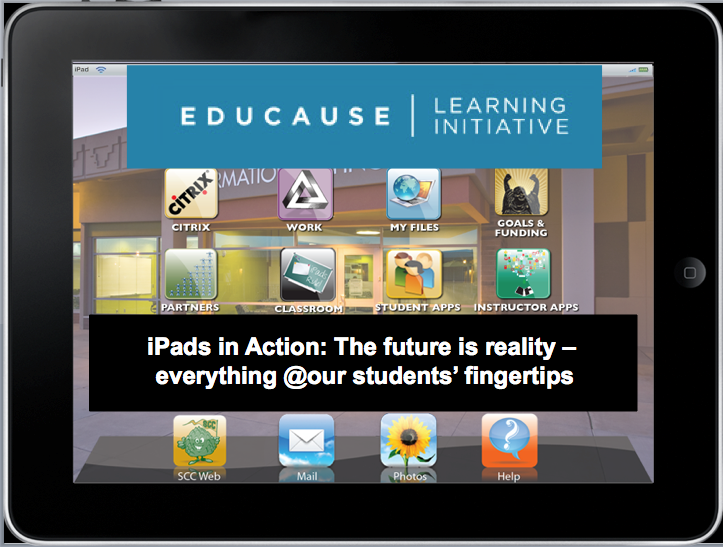 [Speaker Notes: For two years, several of us had been watching for the right tool to use in our classrooms and with faculty and staff so that students could utilize the advanced technology both to lower the costs of textbooks, enhance learning and level the playing field where we no longer have the “haves and have nots” in technology of campus for students. We also wanted to test the use of portable tools for our staff and faculty to enhance their work skills and experience.]
[Speaker Notes: The major tool that separates us from any other pilot program is the use of Citrix for our MySCC platform. We promise out students access to the software they need through any technology device, including computers, data-usable phones and tablets like the iPad. We promise this to students, faculty and staff any time, any place and on any data-capable device.]
[Speaker Notes: Our students, staff and faculty no longer have to purchase software to use in their homes. They have access the latest versions of over 60 applications, including high-powered software like Adobe Suites.]
[Speaker Notes: Through MySCC, we have solved the problem of transferring files from the iPad to a computer or printer. Our system allows every campus member to save to a personal drive accessible anywhere and on any device. Files are no longer “trapped” in the iPad. Most iPad users today can only access the files elsewhere by downloading through iTunes or by emailing the document to themselves. This makes our pilot so unique. We can change the iPad use from an added to device to a laptop alternative.]
[Speaker Notes: The main goals for students were to 
--test how much they use the iPad not only in the classroom but into their lives outside of the classroom. By doing this, we know that they will use the iPad more, adapt to it faster and frankly utilize it in their classrooms more.
--We are also very proactive on our campus about lowering the cost of textbooks. The cost of ebooks is 1/3 to ½ of the printed versions. We are also utilizing open source replacements for commercial textbooks. Both are accessible through the iPad.
--The third most important goal of the pilot was to level the playing field of technology for equal access to all students.
--A fourth that is one for both in and out of the classroom is the ability to lower the number of computer labs on campus through the tablet use. This is where the interest for funding this type of project and future use comes from.]
[Speaker Notes: We placed 32 computers into two journalism News Writing courses for two semesters and into a cohort Honors English Composition course that extended both semesters. It allows us to test both a one-semester learning curve on the iPad and a two-semester approach where the iPad use may become more natural in a classroom. We are in the second semester of use and are getting very good results from the use for students.
--Journalism students used the iPad for everything from recording and writing notes for news stories, watching live news reports and search for the day’s news in class and out, using the AP Stylebook for writing and in competition, class notetaking and taking tests and reading their ebook textbooks. They also monitored live police and fire reports for reporting current news.
--The Honors English class used their iPads to interview campus staff about controversial topics then research the topics and report on them. They also used the iPads to access their online teaching site, to create Animoto reports and present them, to seek out MLA Style online and to research essay topics.]
[Speaker Notes: Overall, our students loved the experience so much that they didn’t want to give up their iPads at the end of the semester. Quite a number of my students said they had put them on their Christmas list. They told us that they are  much more prone to carry the iPad in their backpacks then their textbooks and that they loved immediate access to their files for school, their social networks and even to further information not required for class. I walked into my journalism classroom almost every day to find my students accessing and discussing news. I was amazed. Of course I heard the sounds of Angry Birds being played before class too. They WERE integrating the iPads into their lives. That was what we wanted.]
[Speaker Notes: Clearly the pilot has been successful all around so far. We had some glitches as any pilot would, and we are addressing them. The students gave a resounding support of the iPad and 80% of them recommended its use in classrooms. We have further information and a complete report of our surveys at our website to be released at our main presentation on Wednesday at 8 a.m. At that presentation, you will have a hands-on experience with the iPad.]
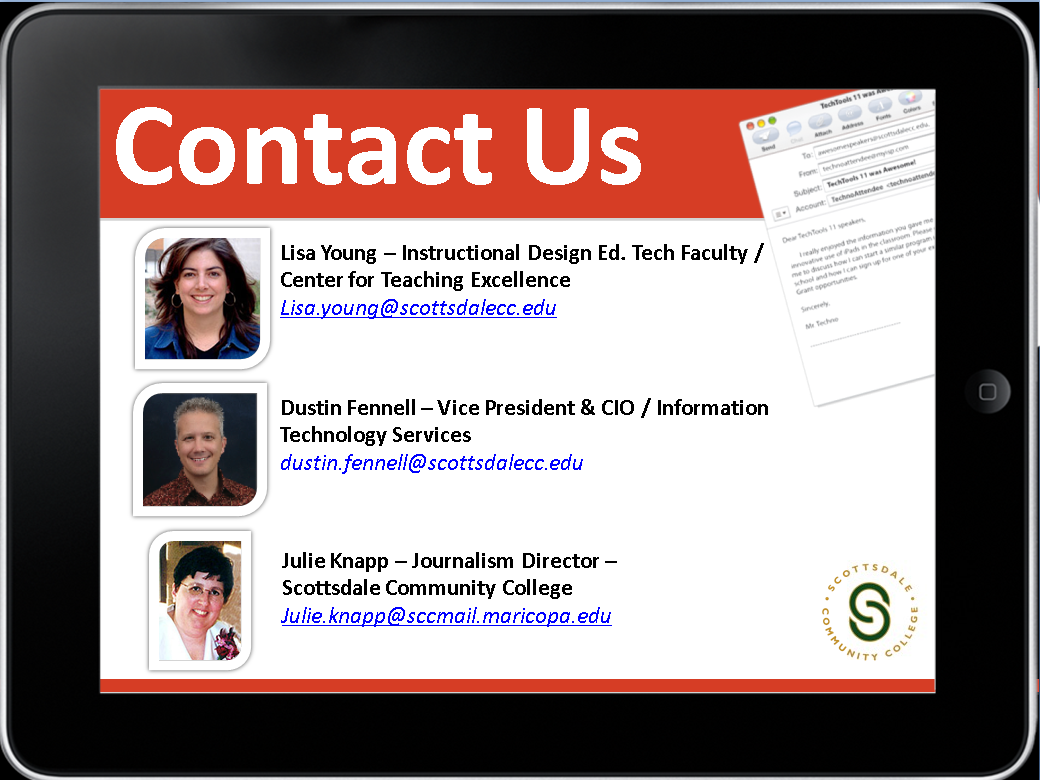